LSI-VC-15
2024
Agency Updates: USGS
Steve Labahn, USGS
Agenda Item 2.6
LSI-VC-15 2024, Tokyo 
3rd - 5th April 2024
Landsat Satellite Series
Landscape-scale resolution (15/30/100m) 
Multi-spectral coverage in visible, near-, shortwave- and thermal infrared
Supports governmental (civil and military), commercial, non-profit, and educational users across the U.S. and worldwide in a broad set of diverse applications
16-day global coverage
NIST-traceable cross-calibration of sensor data
Irreplaceable record of historical change of theEarth’s land surfaces covering over a half century
Free and open data policy
The world's longest continuously operated land remote sensing satellite series and most widely used land remote sensing data set, helping us understand and manage natural and human-induced landscape change via a multitude of land, water, and natural resource management applications.
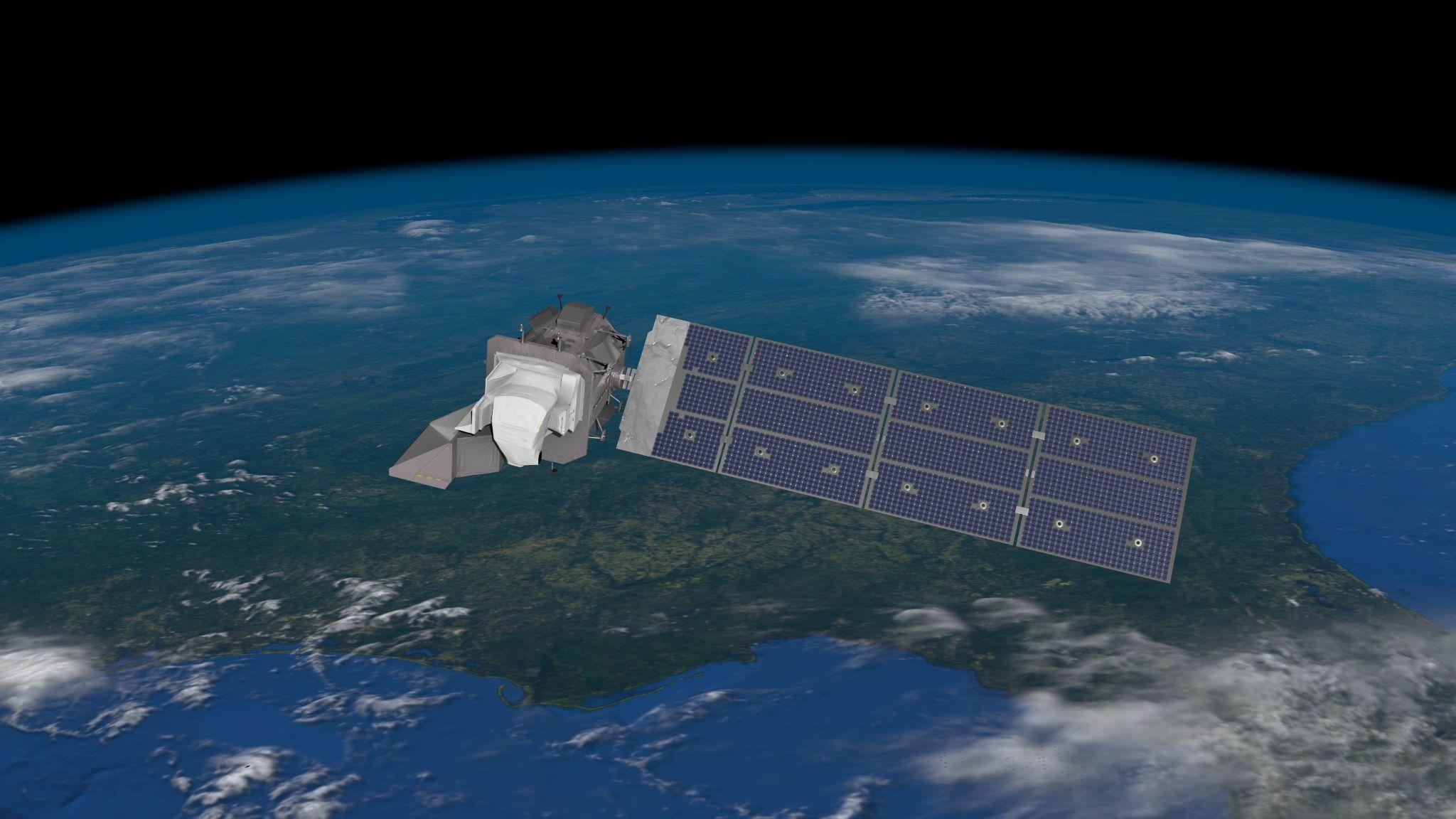 Landsat Operations
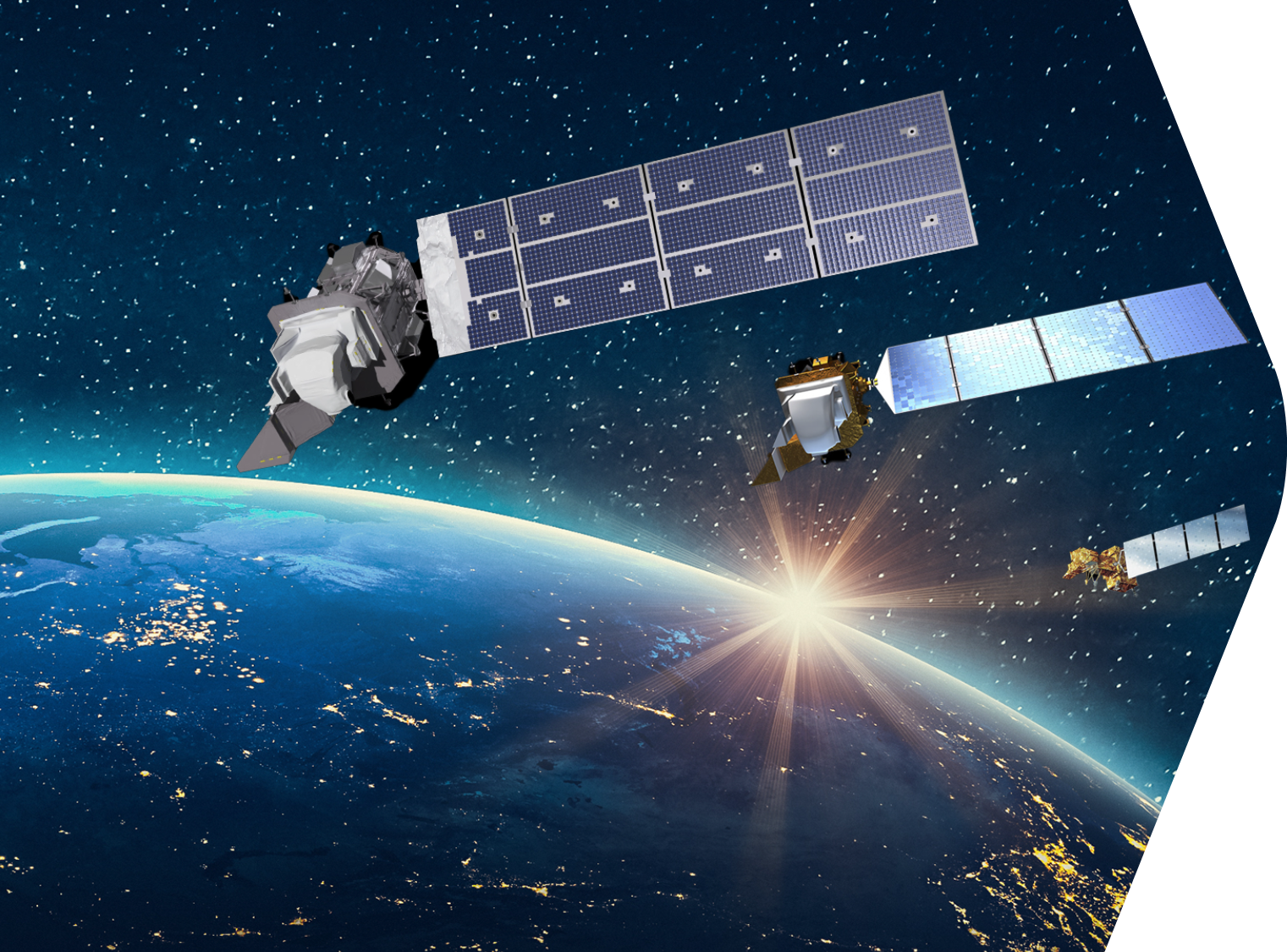 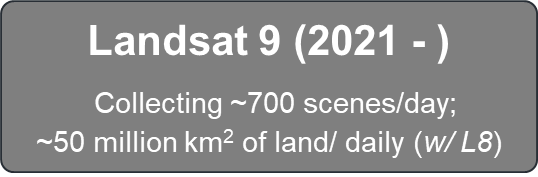 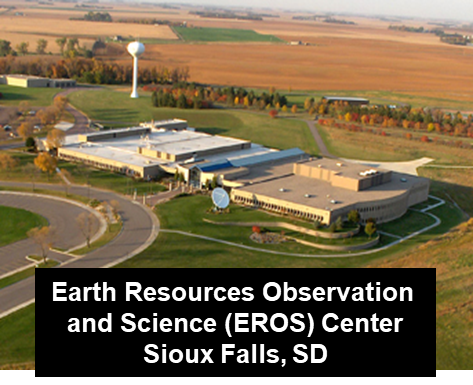 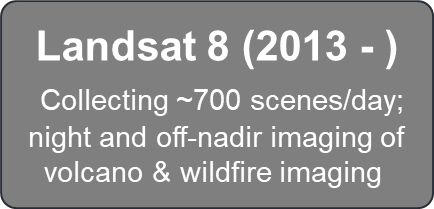 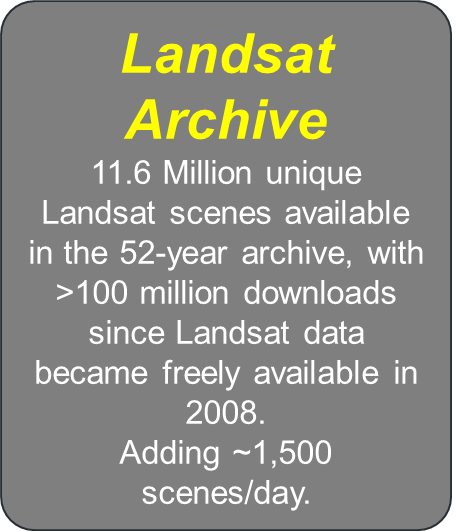 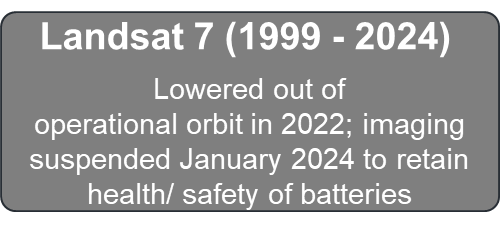 New Missions – Landsat Next
Designed to provide more frequent & finer-resolution science-quality data of the changing surface of the Earth, in concert with commercial and international datasets.
Technological Advances:
3 smaller satellites, combined 6-day revisit time supporting more frequent coverage of crop growth, coastal change & hazards.
“Super-spectral” with 15 new bands supporting water use/quality, soil conservation, & mineral mapping.
Improved spatial resolution (from 30 to 10 meters) for finer targets of farm fields, inland lakes, & streams.
Target Launch Readiness: 2030!
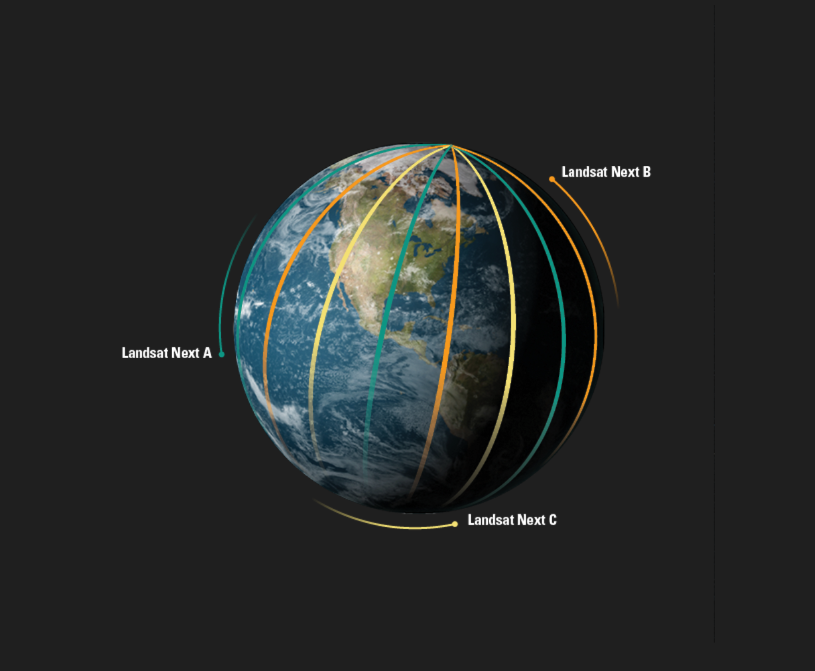 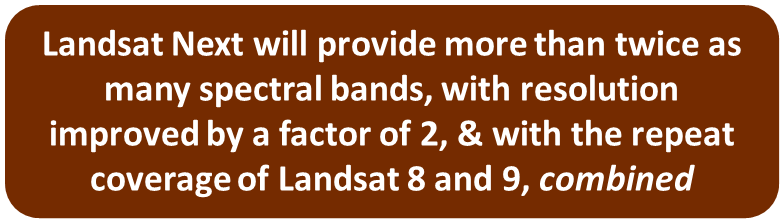 Landsat 2030International Partnership Initiative
At the December 2023 U.S. National Space Council Meeting, the U.S. Department of the Interior announced the Initiative, which is opened to interested governments willing to commit to:
global, open use of Landsat observations
supporting the use of Landsat data for public decision support, commercial value-added services, and scientific and global change research

Substantial and positive response from USGS’s international partners
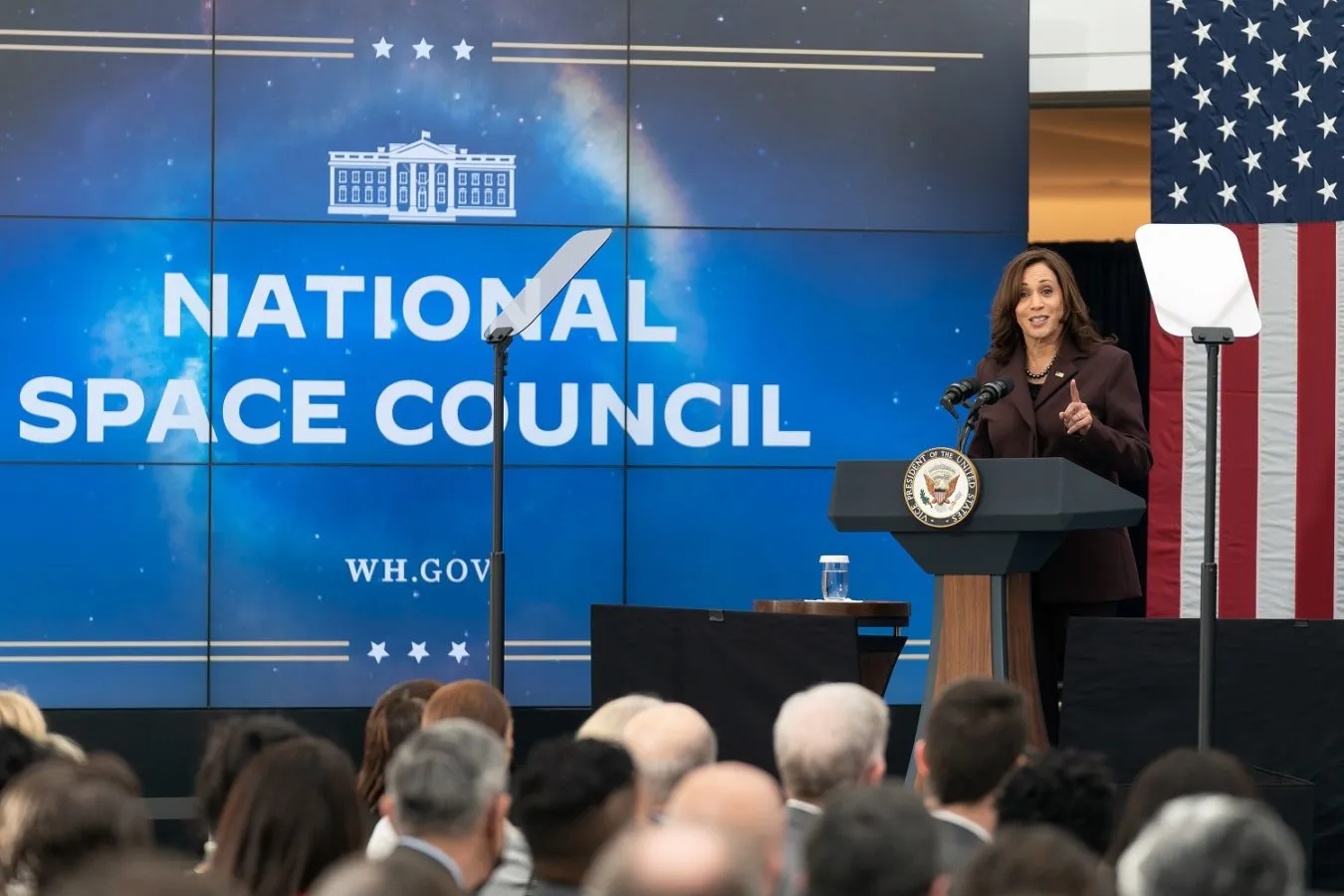 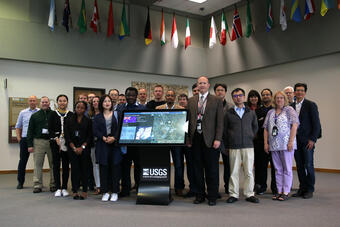 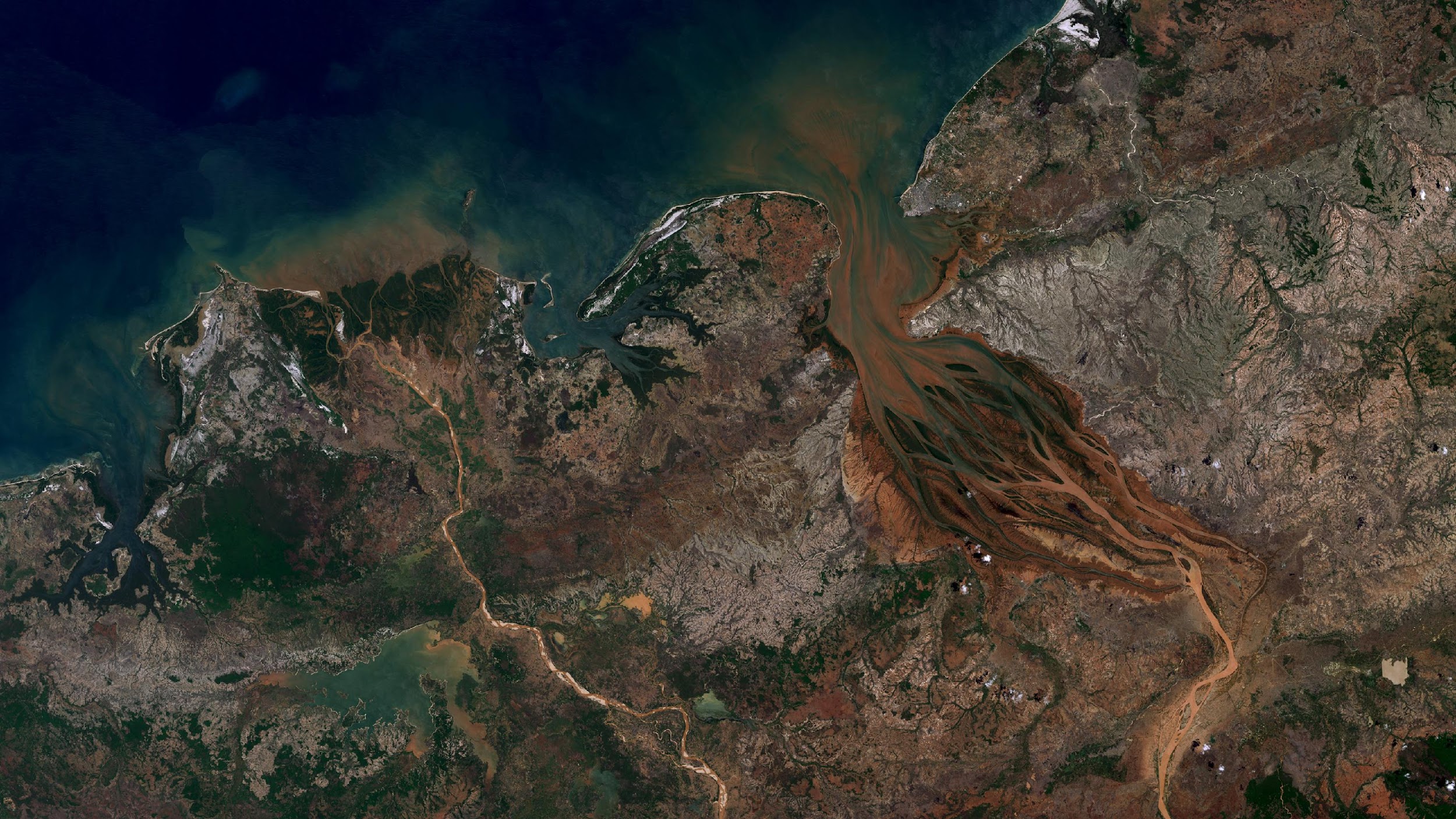 (Top) VP Kamala Harris, NSpC Chair, providing her remarks
(Bottom) Int’l Landsat Partners at the USGS EROS Center
Landsat 9 image of the Betsiboka River Basin, Madagascar
7 December 2021
USGS Landsat Collection 3: Objectives
Produce Collection 3 in 2028/2029 timeframe
Define and implement collection governance
Include Landsat Next data stream
Accommodate intermediate Collection releases
Standardize processing levels and product naming convention terminology
Provide radiometric and geometric continuity across the historical Landsat archive
Improve Landsat Next, L8/L9, and historical archive compatibility
Optimize to meet user needs while minimizing costs
Support optical sensor-agnostic exploitation (i.e., meet CEOS-ARD Goal/Threshold-Level requirements)
Utilize a robust geometric and radiometric validation process
Enable/enhance in-cloud exploitation and reduce data egress (i.e., enable AI/ML)
Coordinated/common auxiliary data and algorithms across major moderate-resolution data providers (i.e., maximize interoperability)
Provide open-source algorithms/software
CEOS Analysis Ready Datasetshttps://ceos.org/ard/index.html#datasets
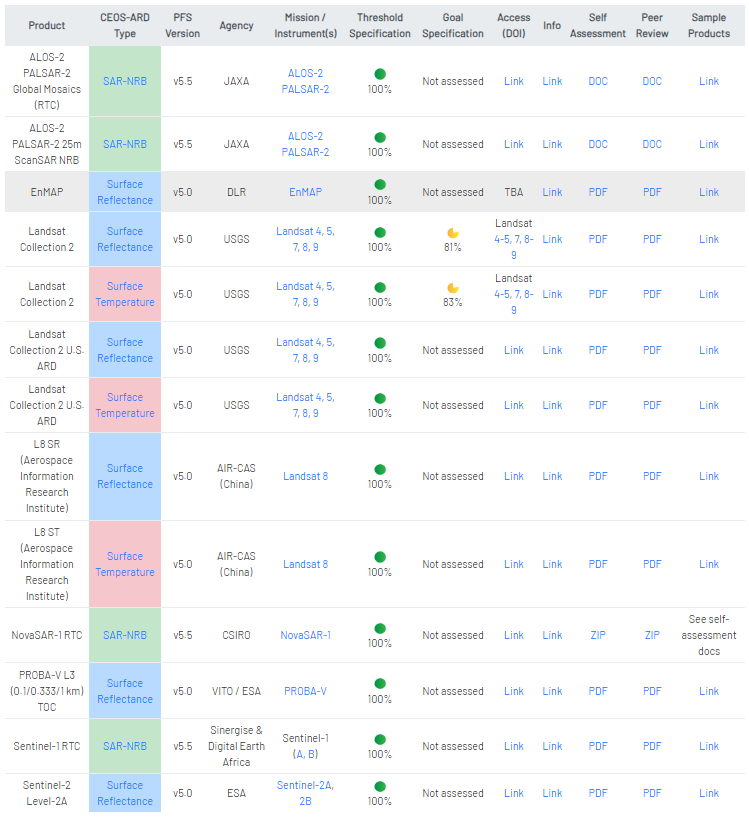 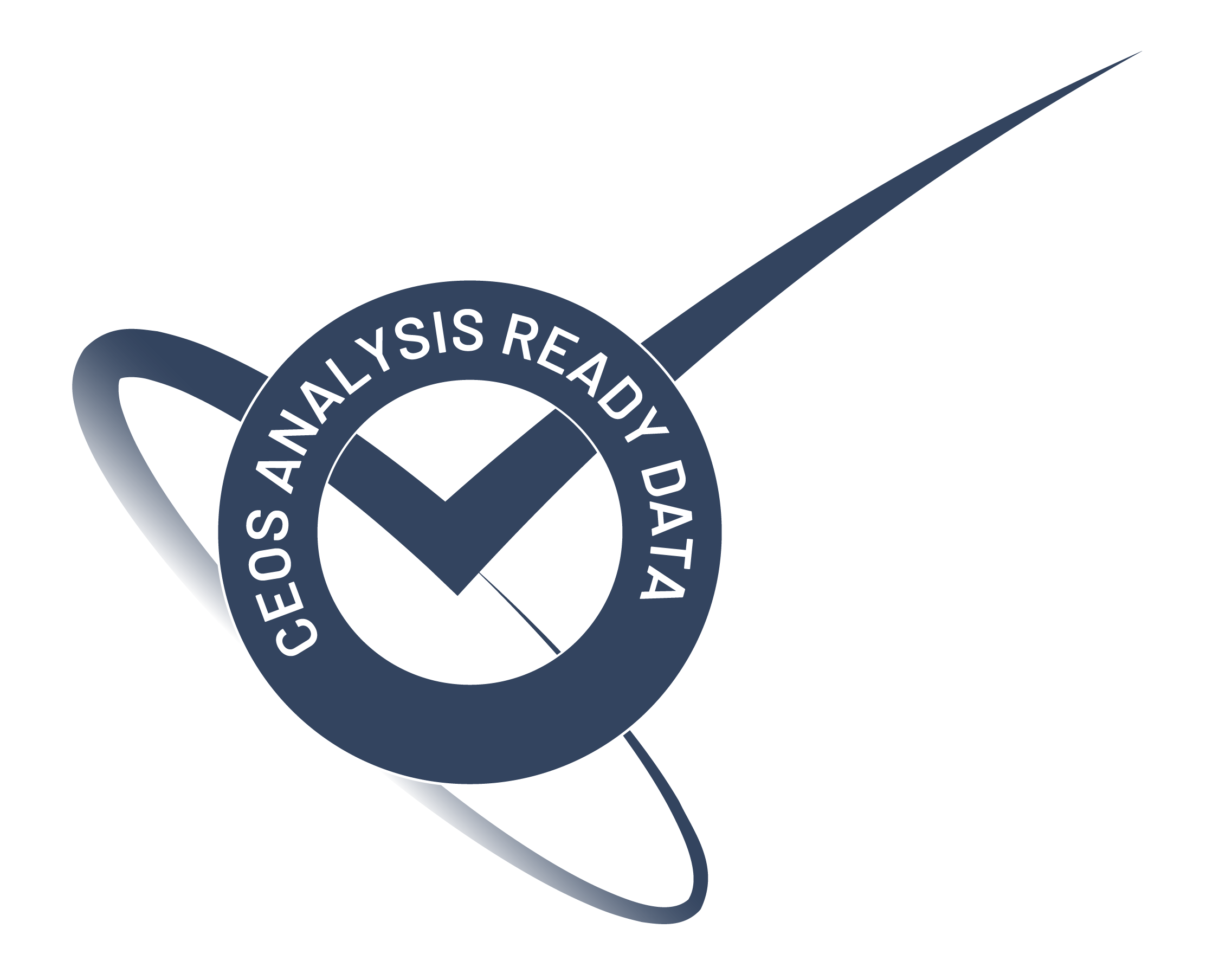 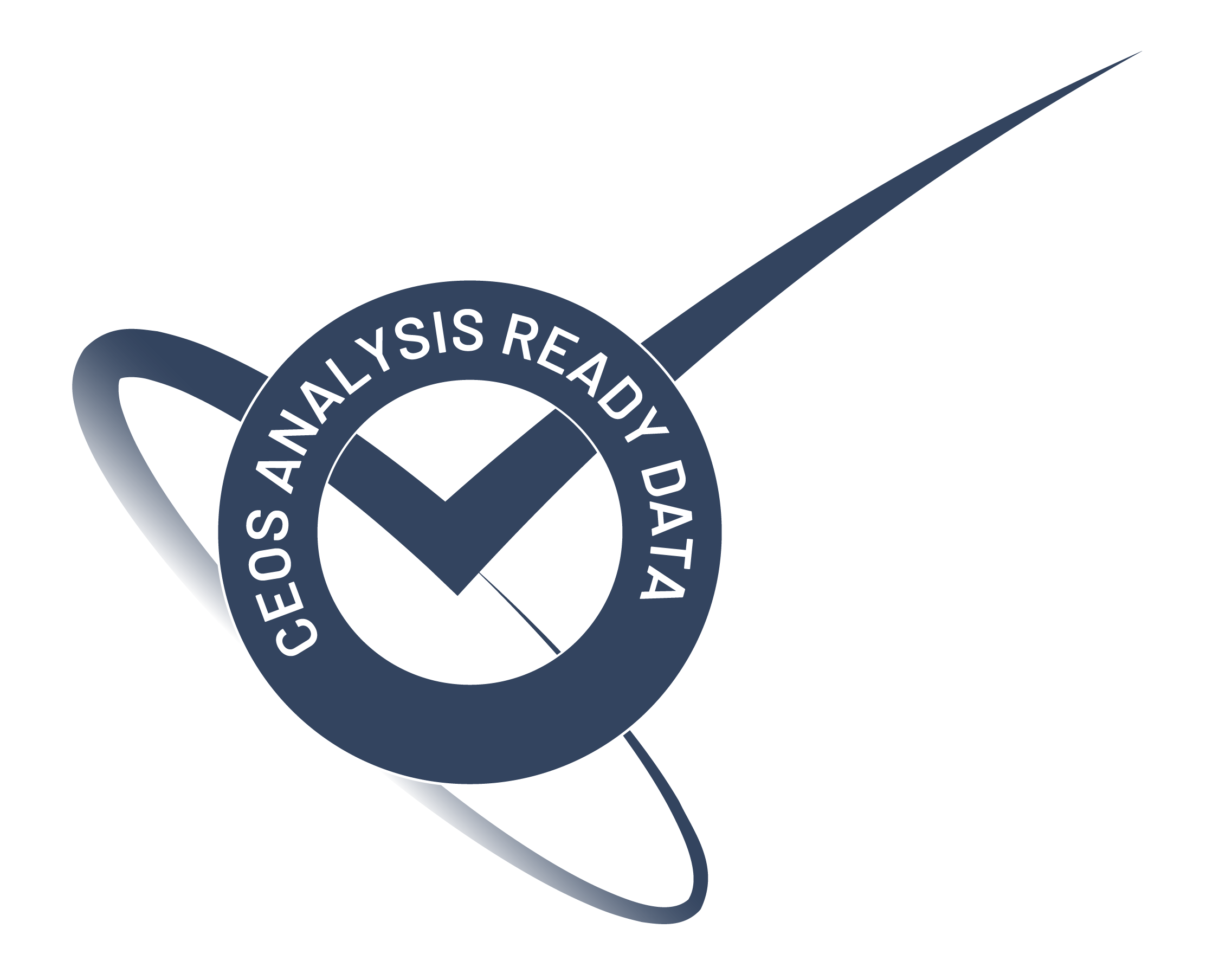 USGS Landsat Collection 3Meeting Goal/Target-Level Requirements
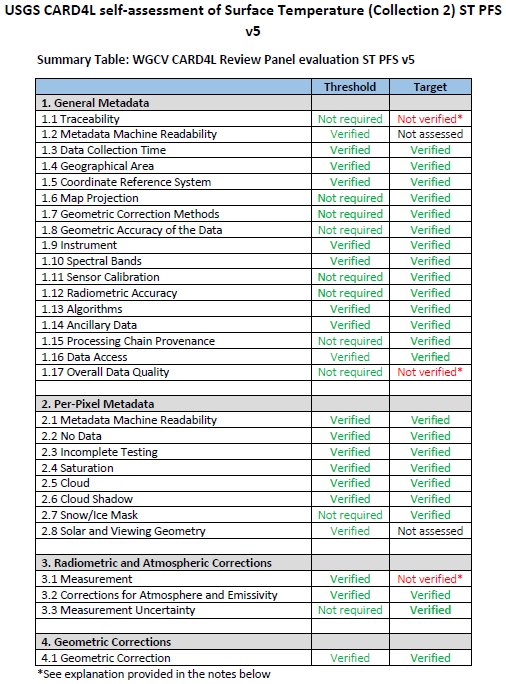 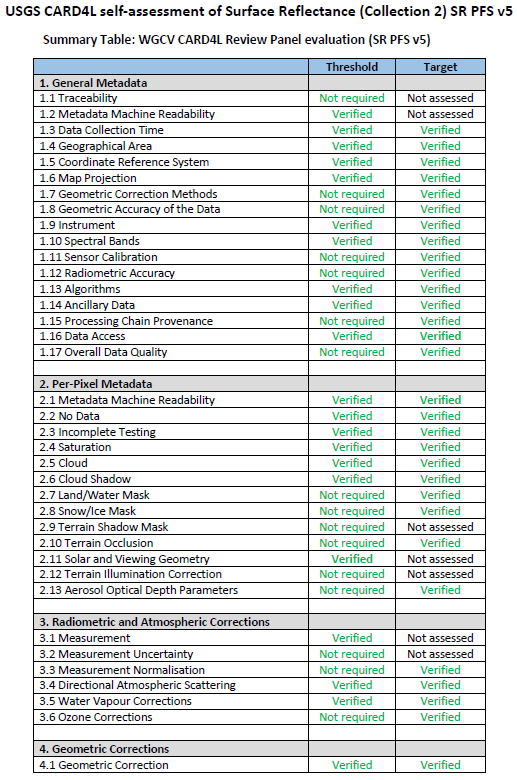 Thank You!
Steve Labahn
labahn@usgs.gov
Landsat Next Comparison with Commercial, Landsat 8/9
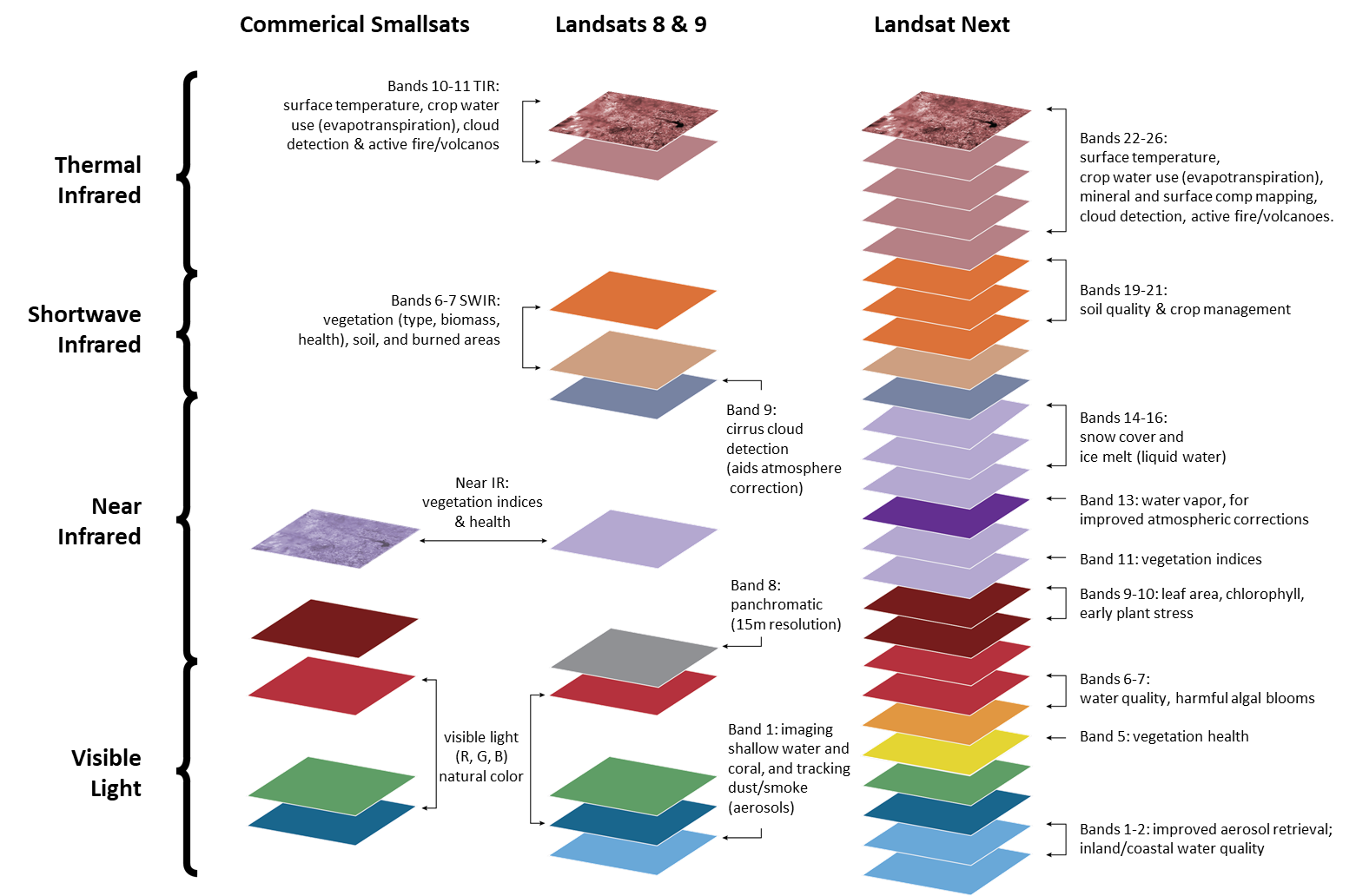